Warsztaty mydlarskie w grupie „misie”
14 listopada w grupie „Misie” odbyły się Warsztaty Mydlarskie. Dzieci z niecierpliwością oczekiwały tych zajęć. Zanim jednak przystąpiły do wyrobu własnych mydełek, wysłuchały opowieści naszego gościa, obejrzały różne mydełka przyniesione przez Panią i elementy potrzebne do ich wykonania. 
Po obejrzeniu mydełek, „Misie” przystąpiły do samodzielnego stworzenia własnego. Dzieci wybrały elementy które zostaną zatopione w mydełku (mini zabawkę, żelki mydlane, płatki kwiatów), ułożyły je w foremce, następnie przy małej pomocy Pań zalały gliceryną.
Dzieciom bardzo się podobało i z pewnością chętniej będą myć rączki własnoręcznie wykonanym mydełkiem 
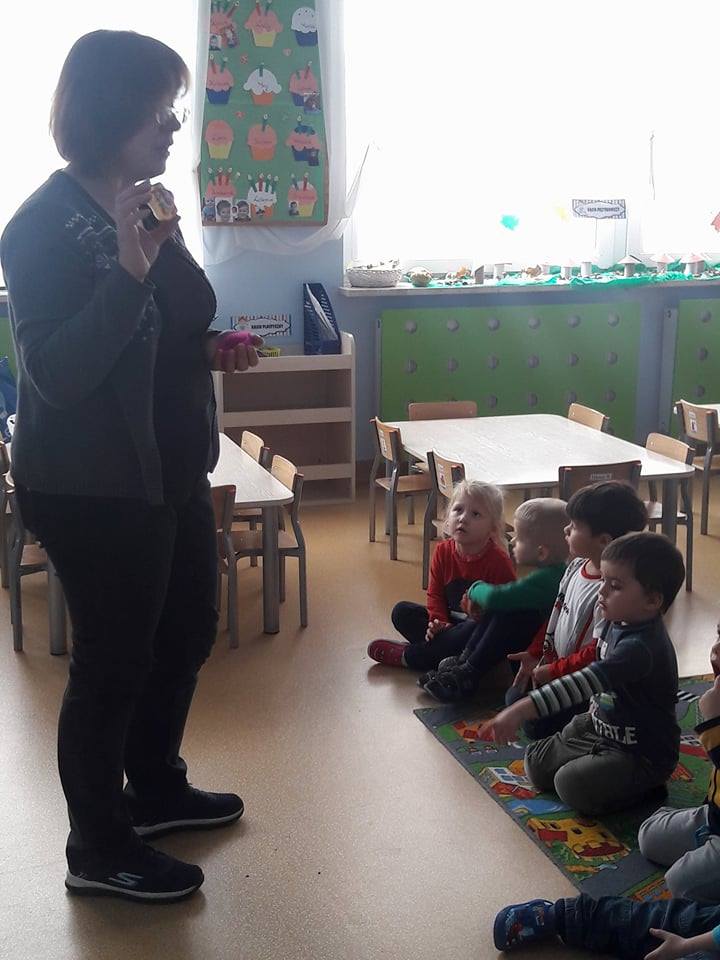 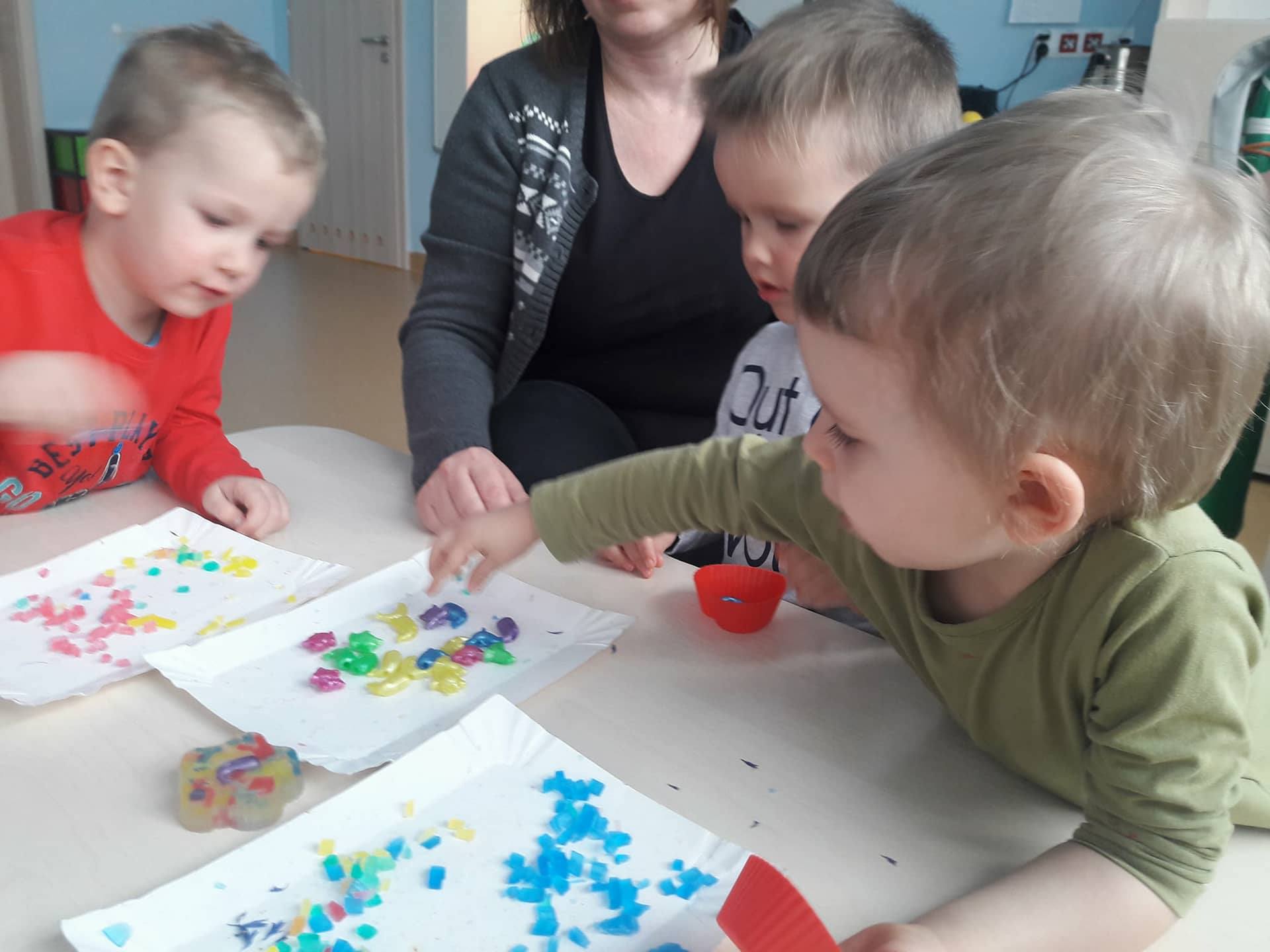 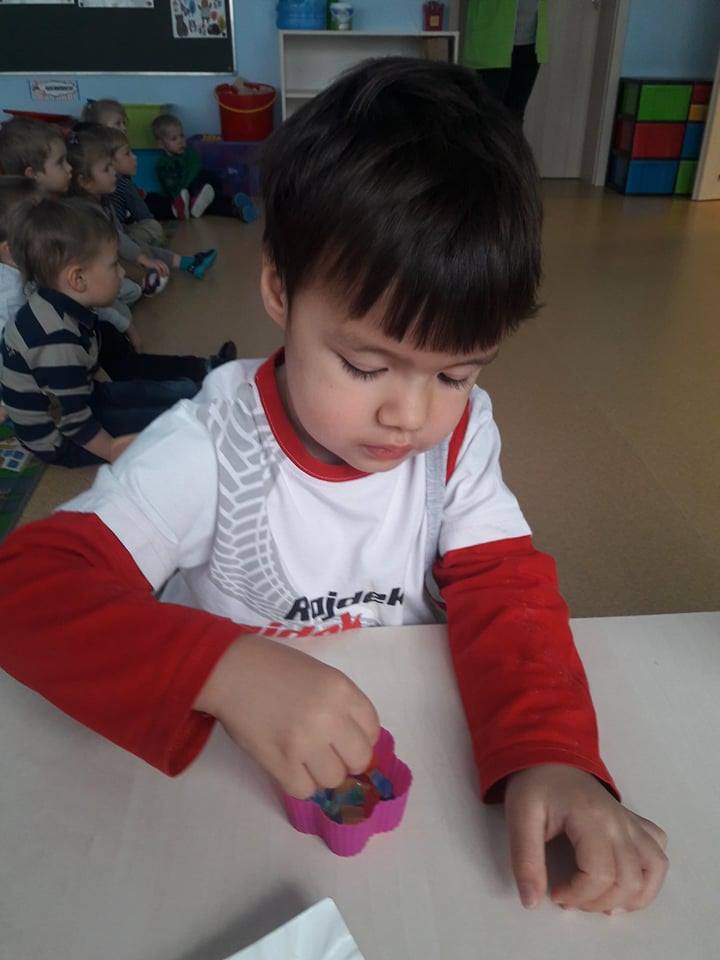 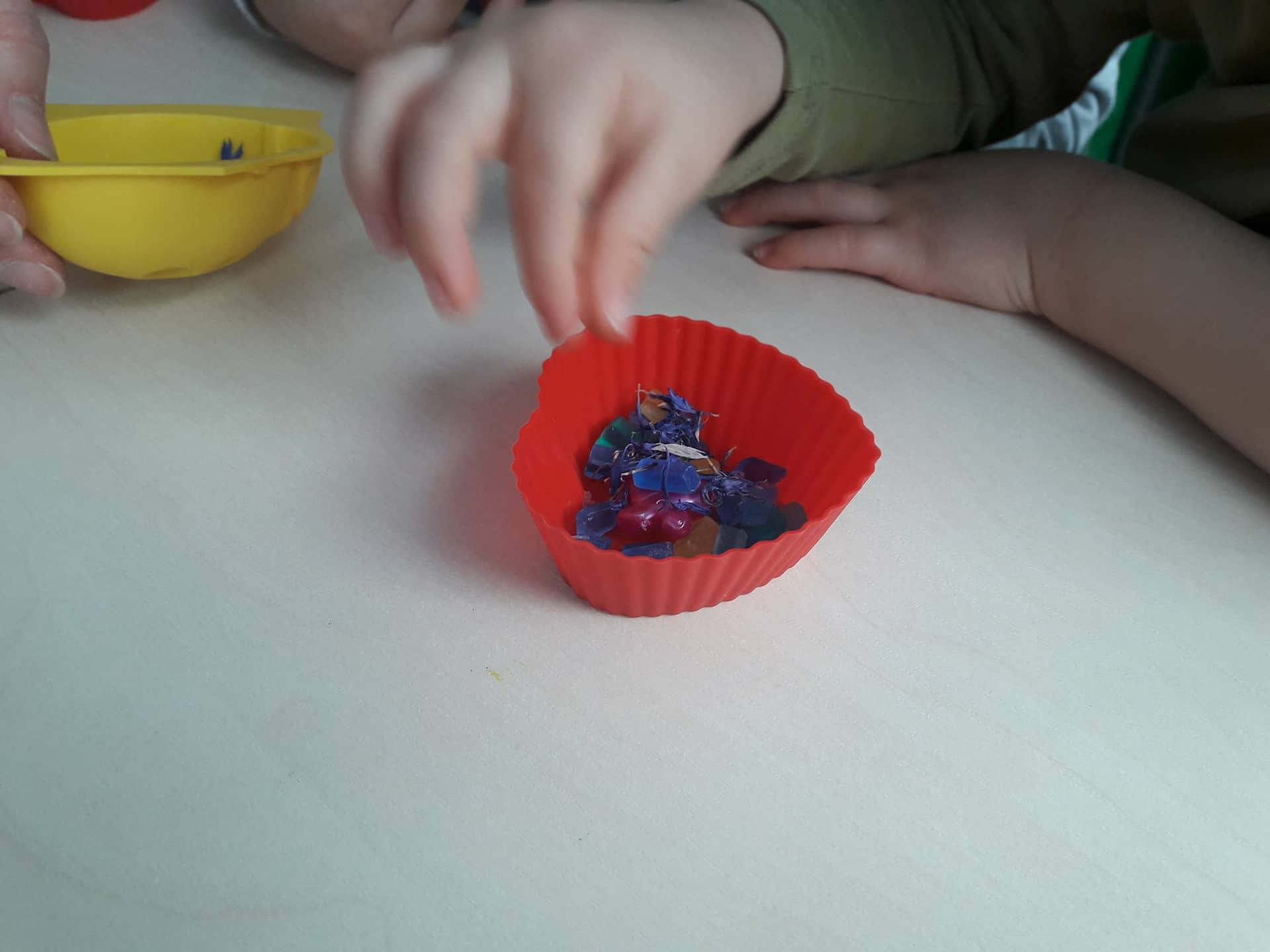 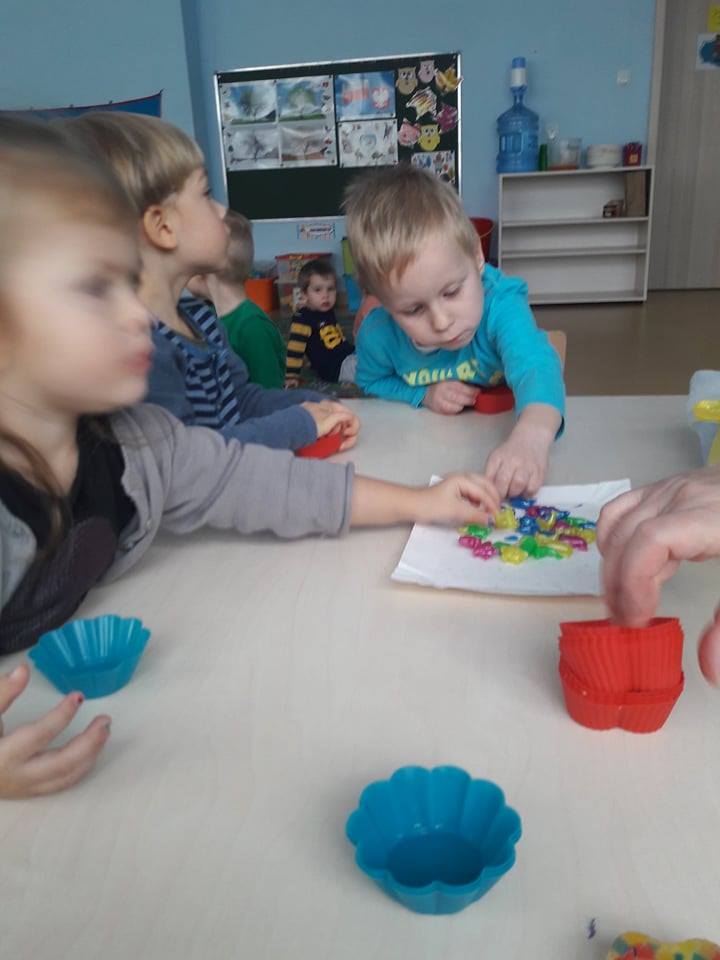 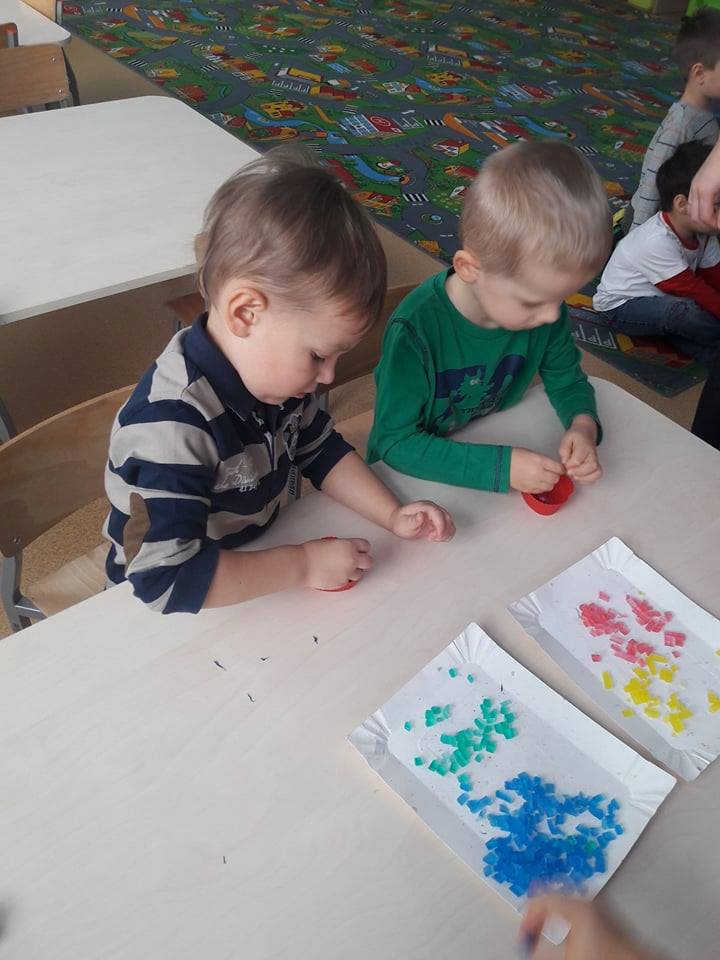 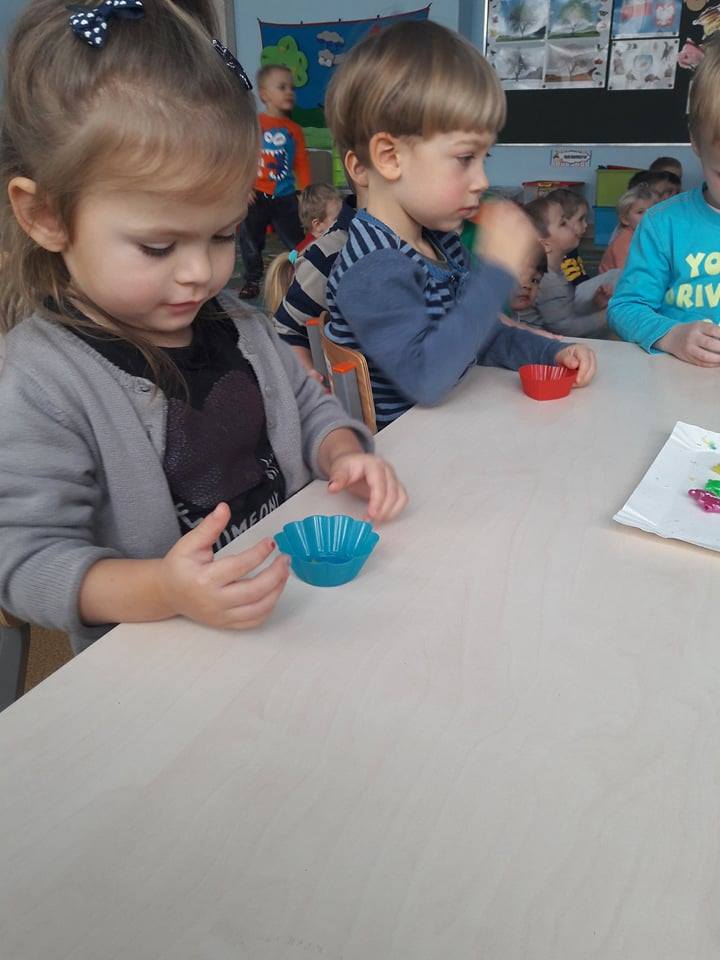 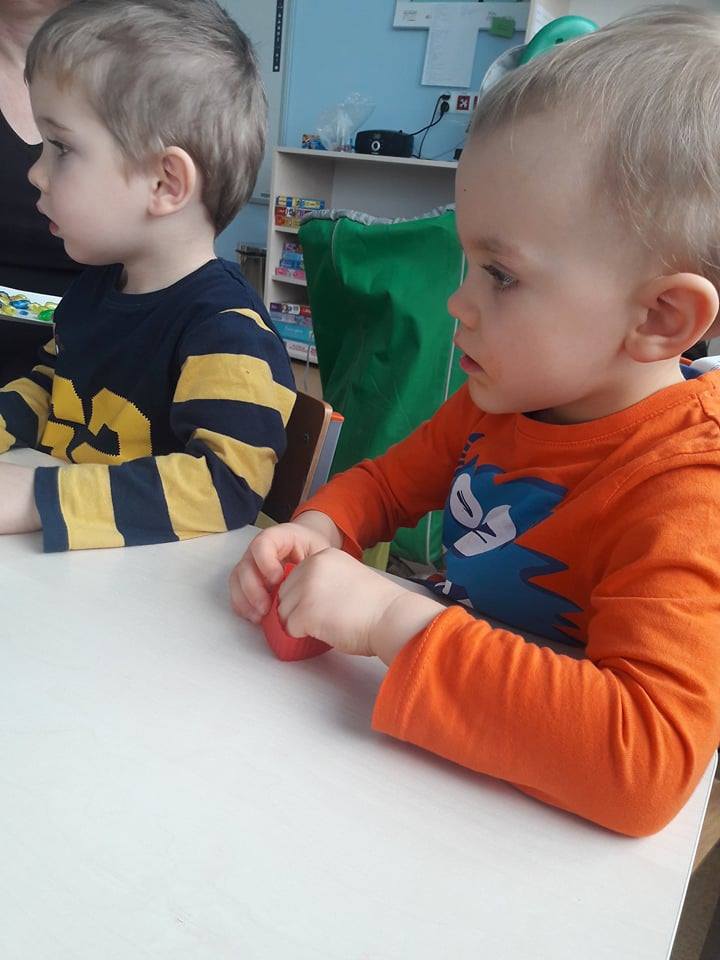 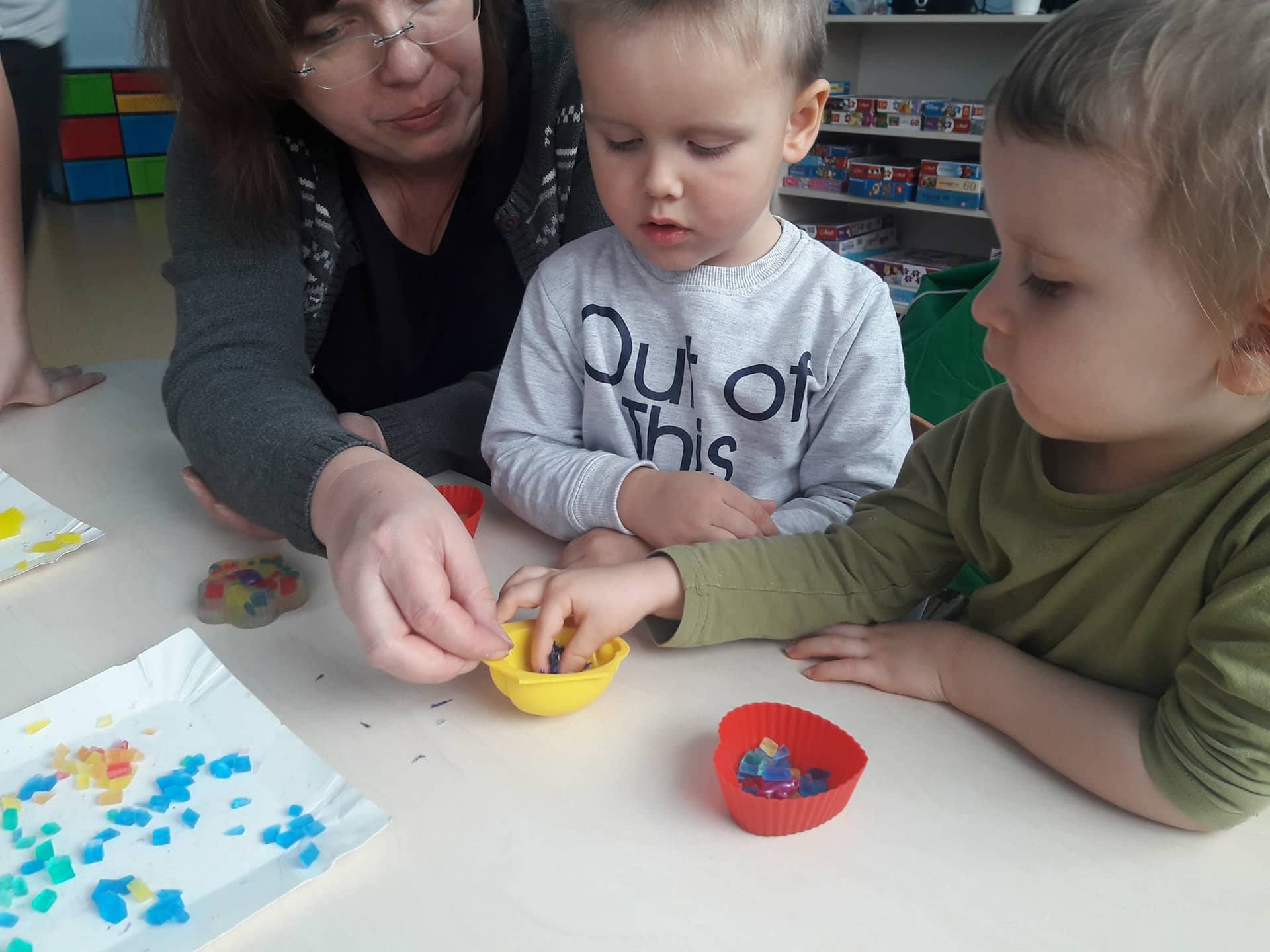 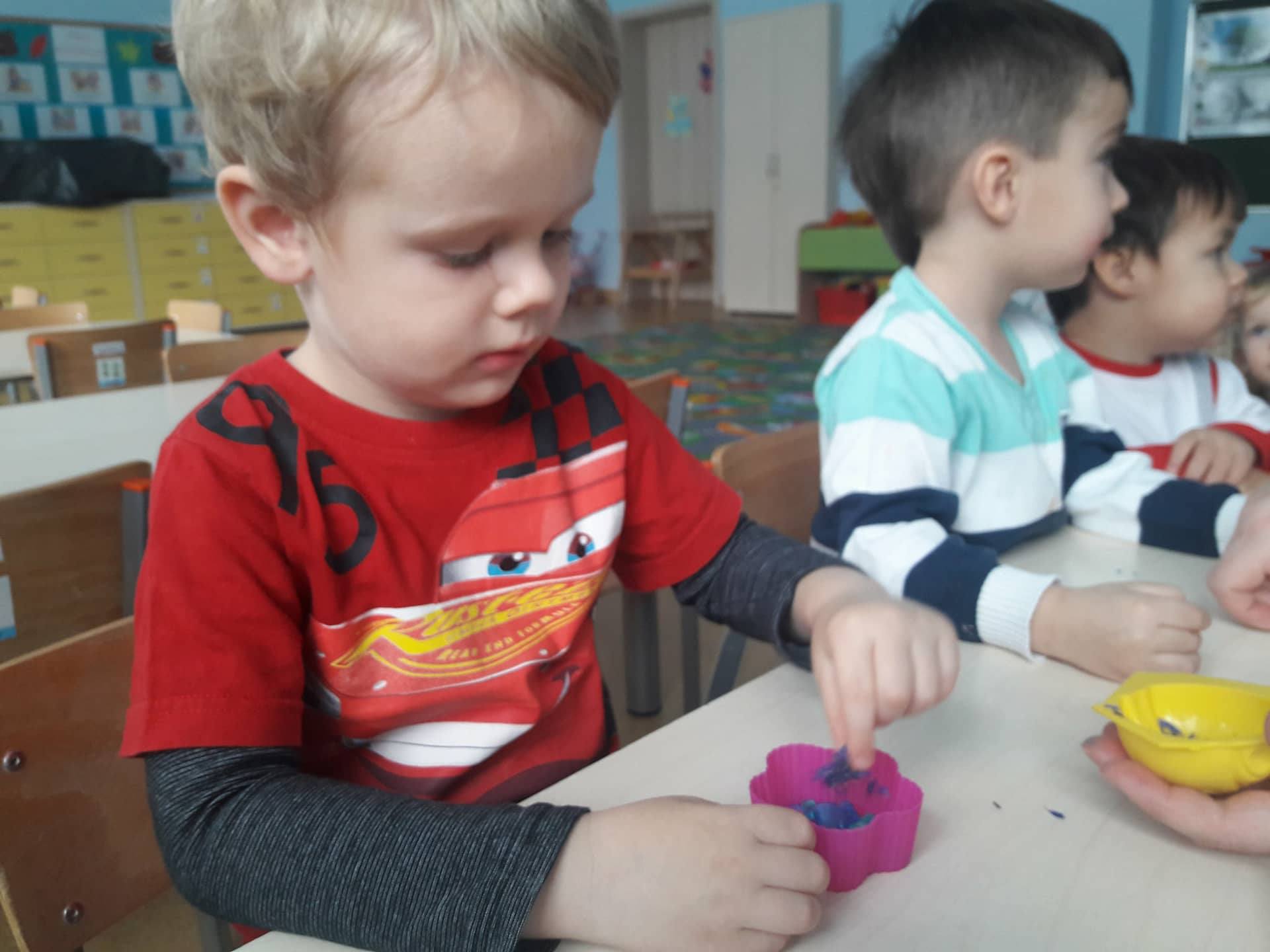 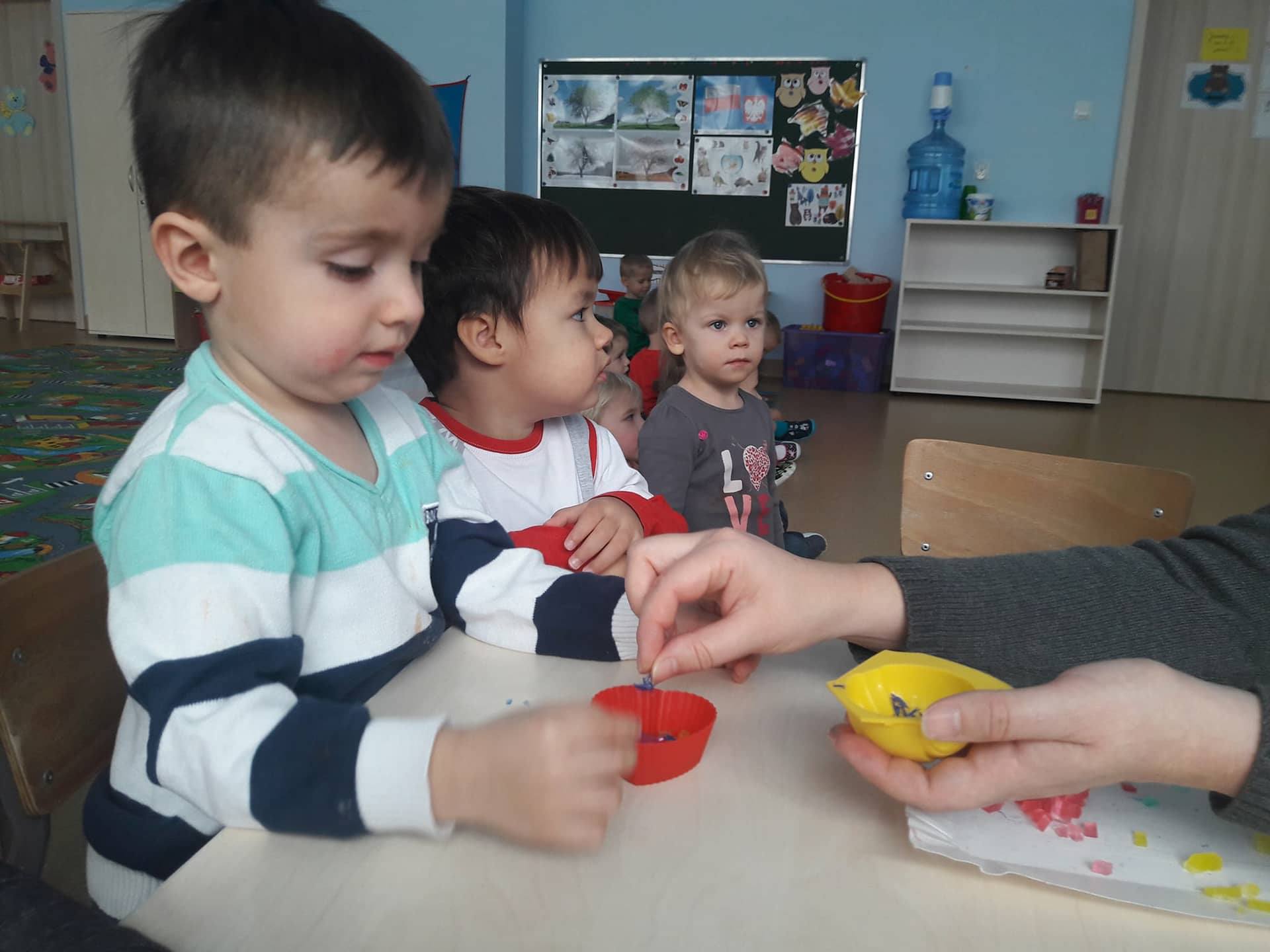 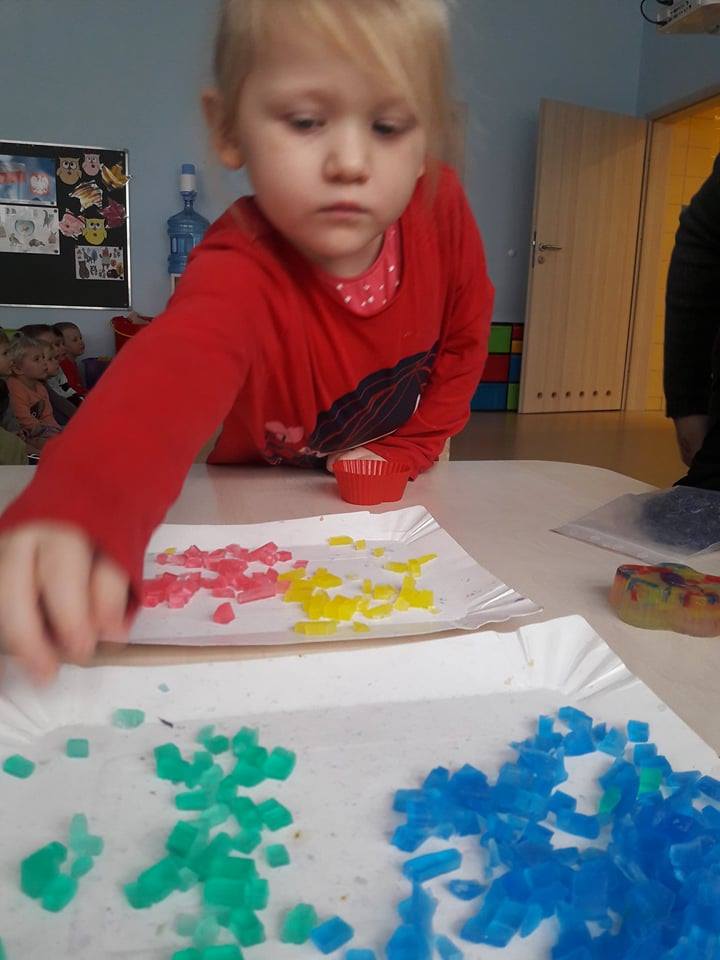 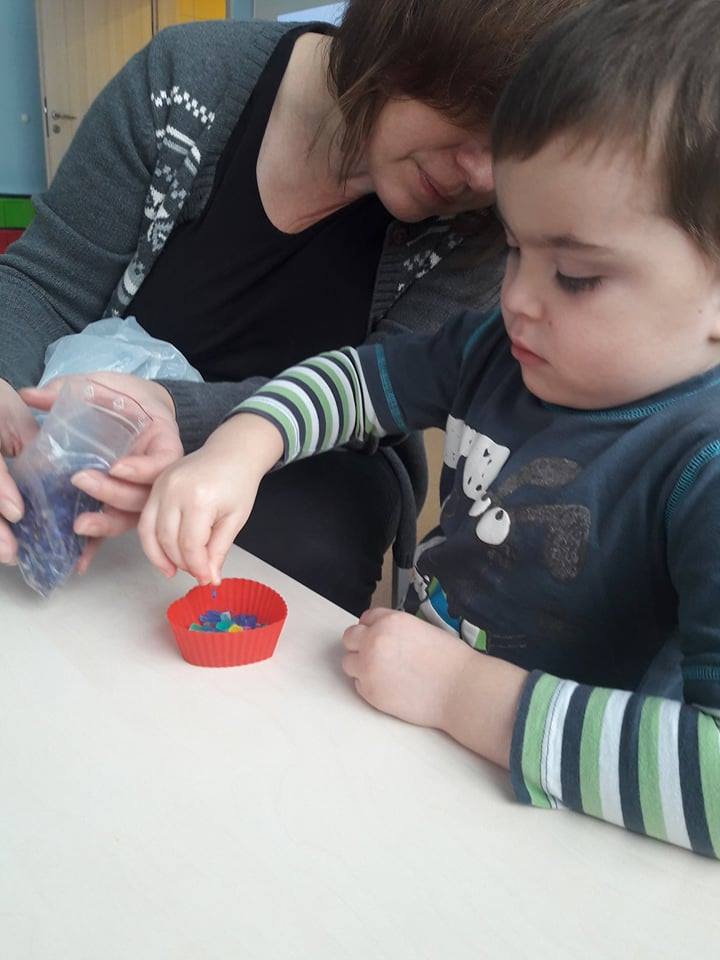 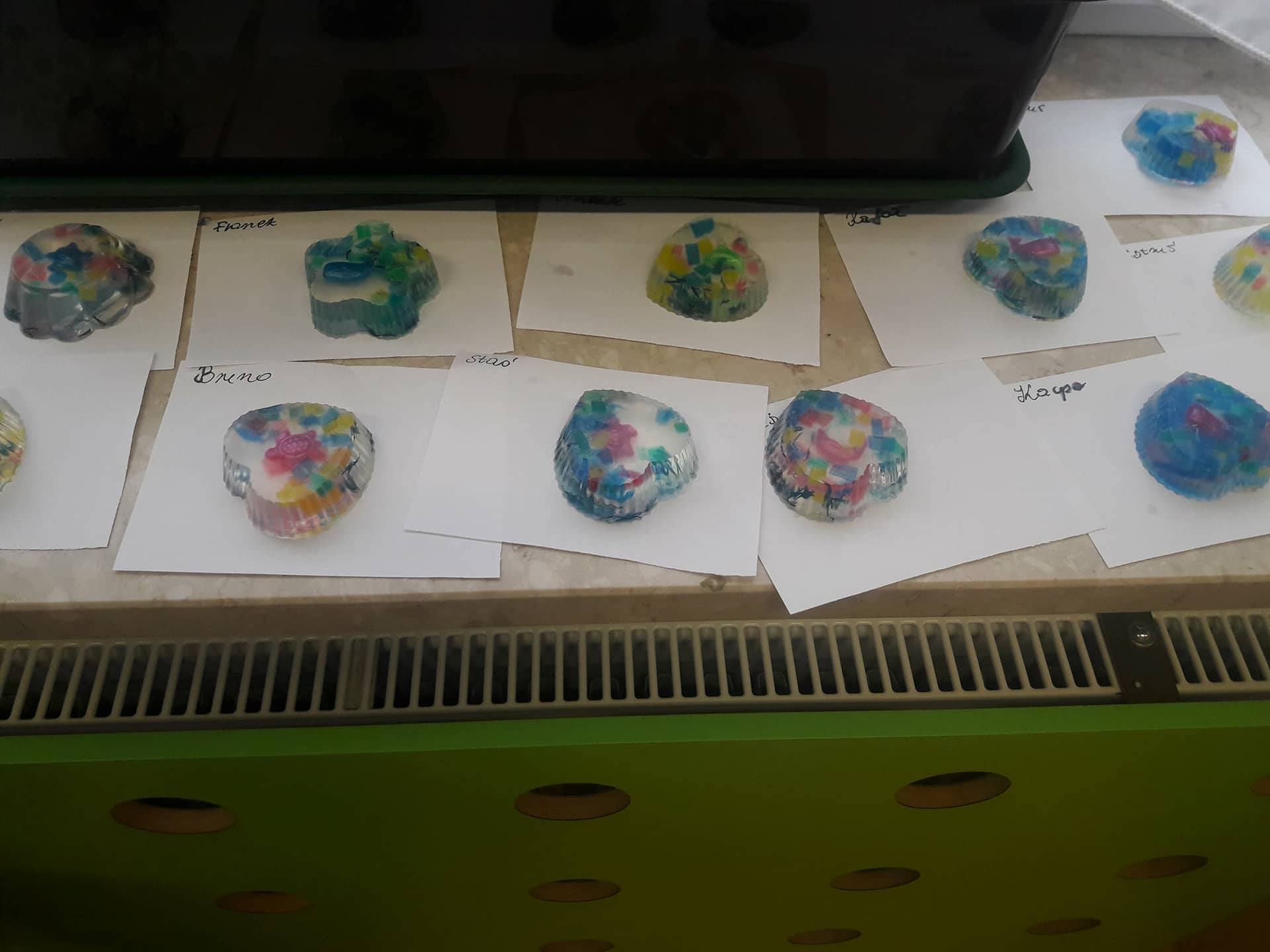 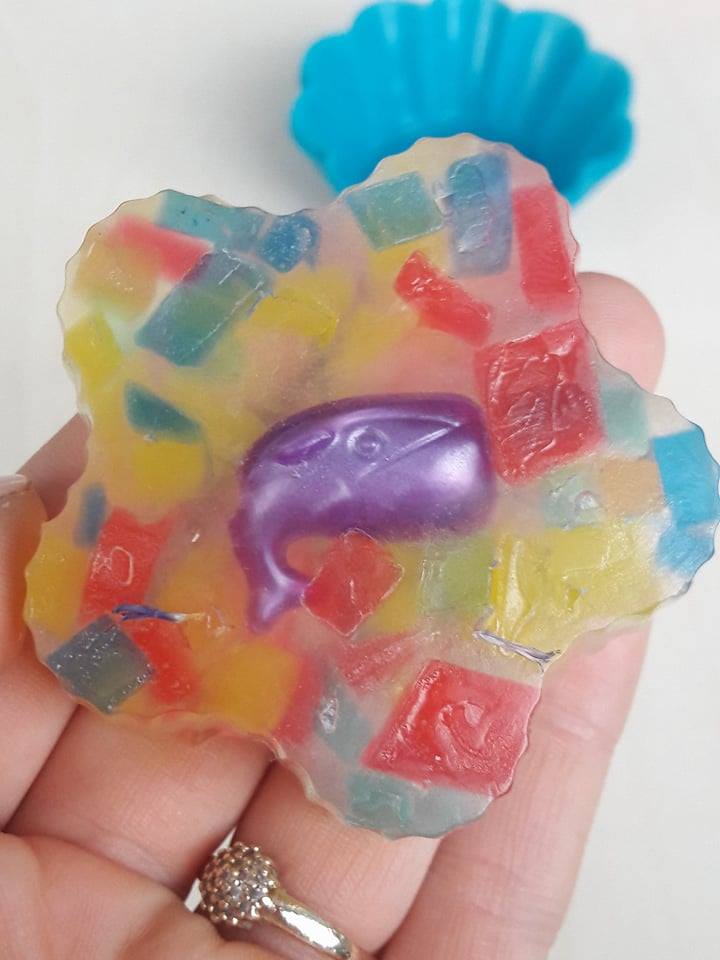 A tak wyglądały gotowe mydełka
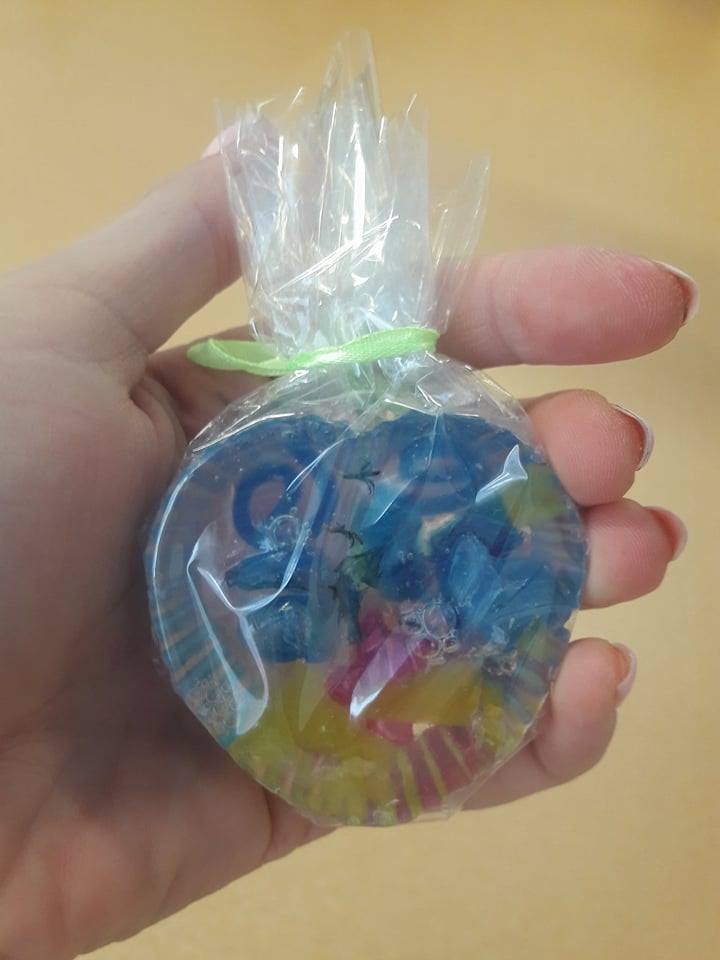